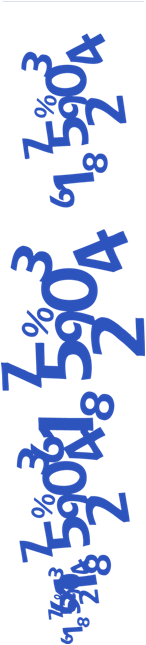 Les attentes et les motivations du public entrant
en 1ere année de Licence Département Mathématiques, Informatique
Rentrée  2012
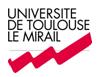 Direction de l’Evaluation, des Etudes et de la Prospective
Observatoire de la Vie Etudiante
Le profil des répondants
Les répondants du Département 
Mathématiques, Informatique

L’enquête sur les attentes et motivations des étudiants inscrits en L1 a débuté en septembre 2012. 
Sur les 102 inscrits en L1, 27 ont répondu à l’enquête soit un taux de réponse de 26,4%

63% des répondants sont des hommes.

10 répondants sur les 27 sont des bacheliers de l’année 2012. 
14/27 ont obtenu un baccalauréat général, 6 ont un bac technologique et 7 ont un bac professionnel.
3 étudiants ont eu une mention au bac.

37% sont boursiers.

30% exercent une activité salariée pendant leurs études.

En fin de terminale, certains envisageaient de s’inscrire :
- en BTS (4), dans une autre formation (4), en DUT (7), dans une école des métiers du secteur social (1).
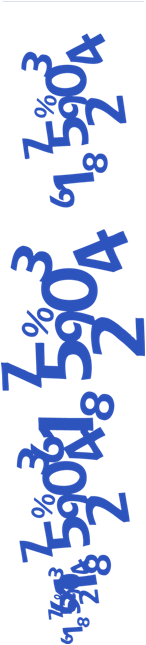 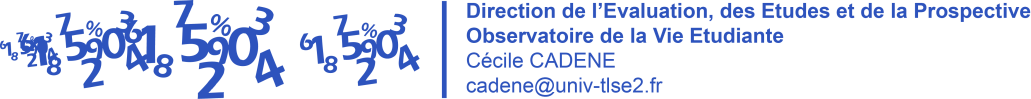 Les motifs de l’inscription
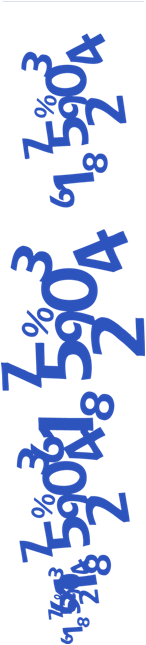 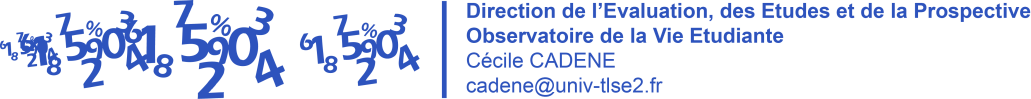 Leurs représentations de l’université
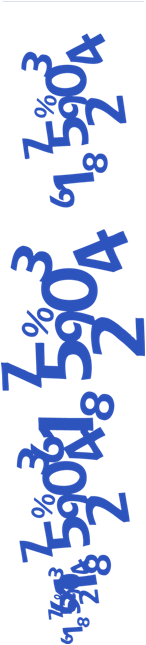 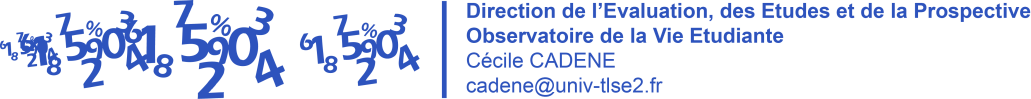 Leurs attentes
Elle doit permettre de réaliser un projet d’études long (master) et de développer ses connaissances et ses compétences.
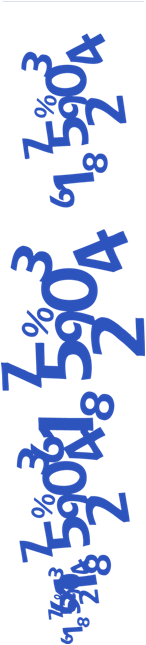 Elle doit offrir la possibilité de se préparer à un métier dans le domaine étudié et permettre d’acquérir des méthodes de travail.
Elle doit permettre d’acquérir une relative autonomie.
La première année est parfois considérée comme une année de transition entre deux situations durant laquelle la formation universitaire doit permettre d’approfondir des connaissances et de préparer une réorientation.
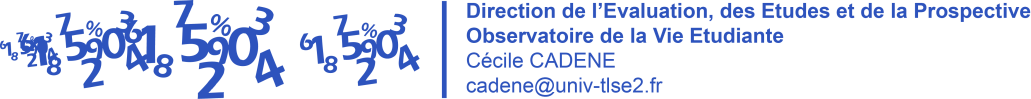 Leur approche de l’UTM
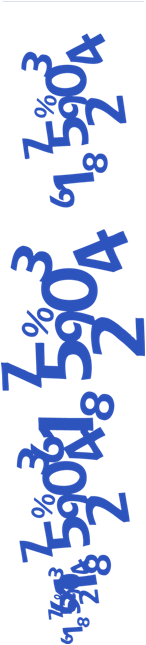 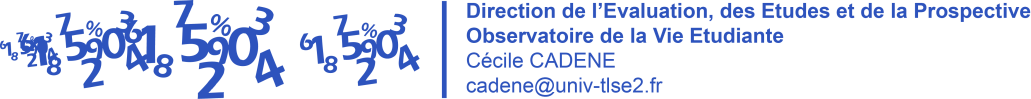 Nous retenons que…
L’Université de Toulouse II-Le Mirail, un vrai choix
Pour 66% d’entre eux, c’est l’envie de faire des études universitaires qui a motivé le choix de leur inscription à l’UTM.
Mais seulement 30% des répondants de la licence Miash, ont choisi l’UTM comme le premier choix d’études après le bac.
63% des futurs étudiants se renseignent sur la formation avant de faire leur choix.
Le choix d’une discipline correspond à un projet précis dans 33% des cas. 
41% des étudiants répondants sont satisfaits des informations qu’ils ont obtenu sur la discipline avant leur inscription et ils sont globalement très satisfaits de l’accueil à leur arrivée à l’UTM.

L’importance du projet professionnel
La formation universitaire, du moins en 1ere année, permet, selon eux, de consolider et d’acquérir des connaissances et des compétences nécessaires à la réalisation d’un projet professionnel.
33% des étudiants interrogés déclarent avoir un projet professionnel précis.
Les professionnels de l’orientation s’accordent à dire qu’un projet professionnel précis est un facteur de concrétisation et d’investissement dans les études et dans la réussite.

Le premier semestre, véritable enjeu de la réussite 
Les étudiants pensent que la réussite à l’université dépend essentiellement de la motivation,  de l’assiduité et du travail régulier. 
Une étude de l’OVE sur la réussite en L1, montre que la réussite du 1er semestre est primordiale pour la suite du cursus. En effet, 84% des étudiants qui valident leur 1ère année ont validé leur 1er semestre à la session 1. Une fois la 1ère année validée, les taux de présence et de réussite en licence sont très bons.

L’université comme vecteur du savoir et révélateur de l’autonomie
Pour 66% des répondants, l’université est le lieu d’acquisition du savoir et des apprentissages. 37% des répondants envisagent l’université comme un lieu révélateur de leur autonomie dans tous les sens du terme. Ils sont 30% à exercer une activité salariée d’environ 20h par semaine pour financer cette autonomie et plus particulièrement leurs études.
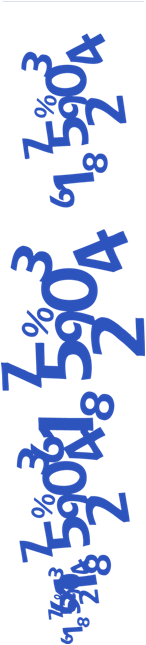 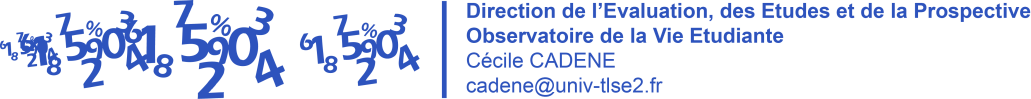